Царство грибов
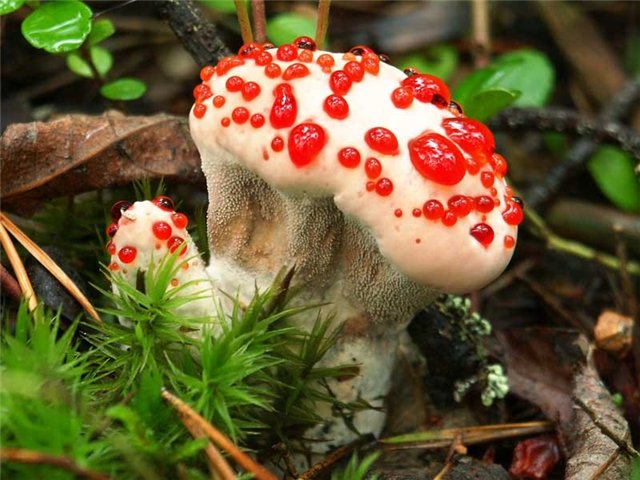 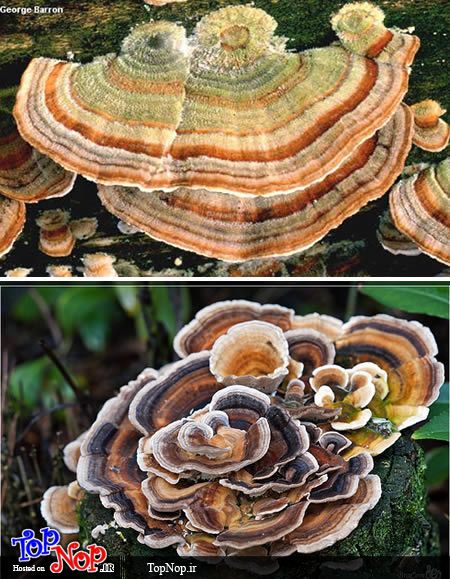 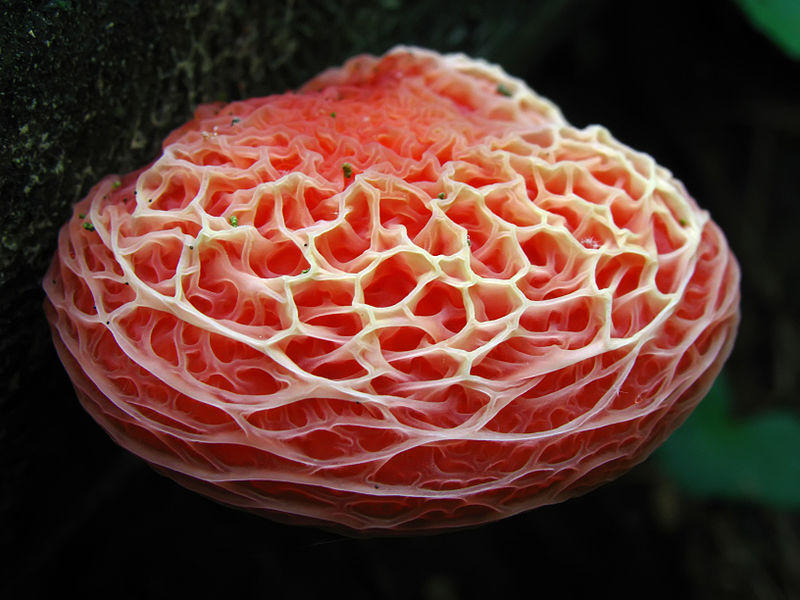 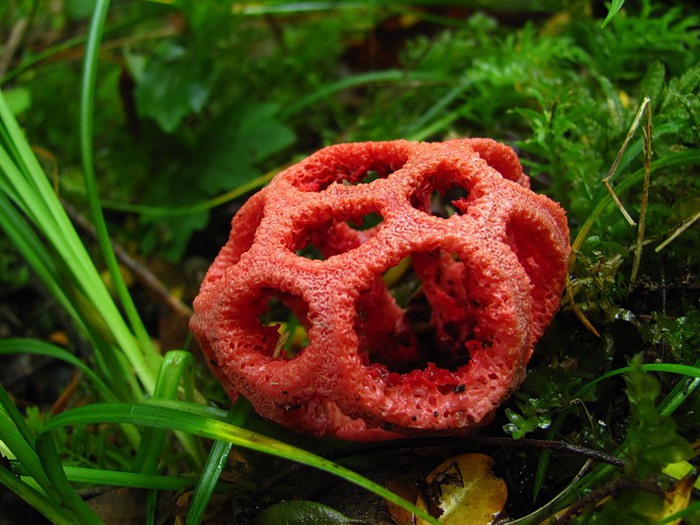 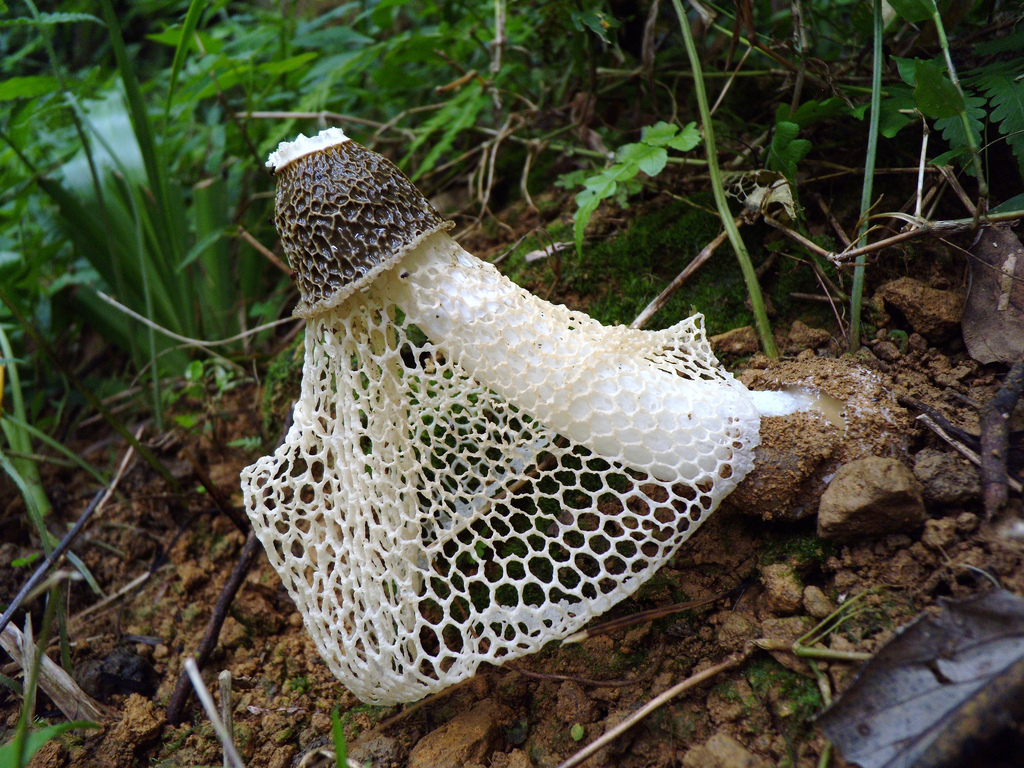 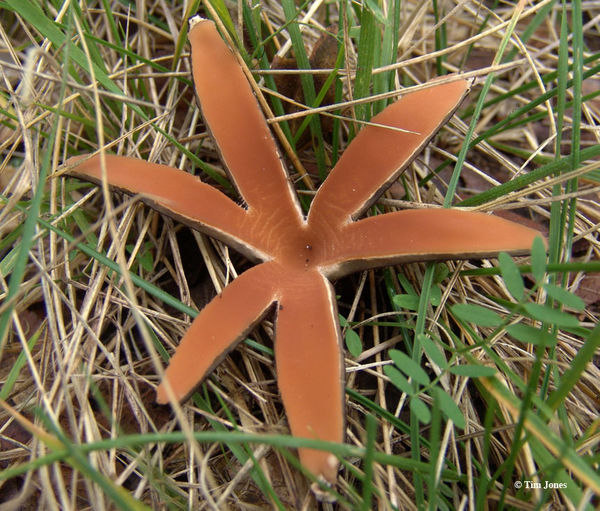 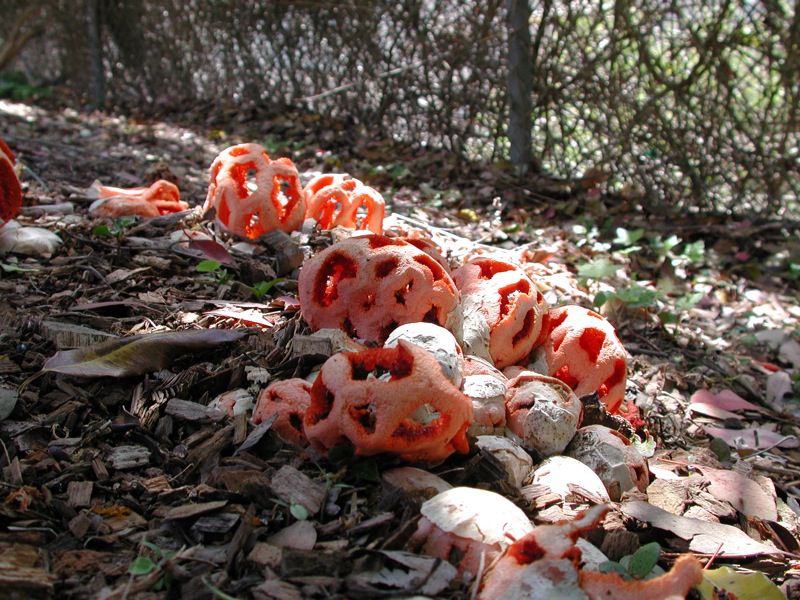 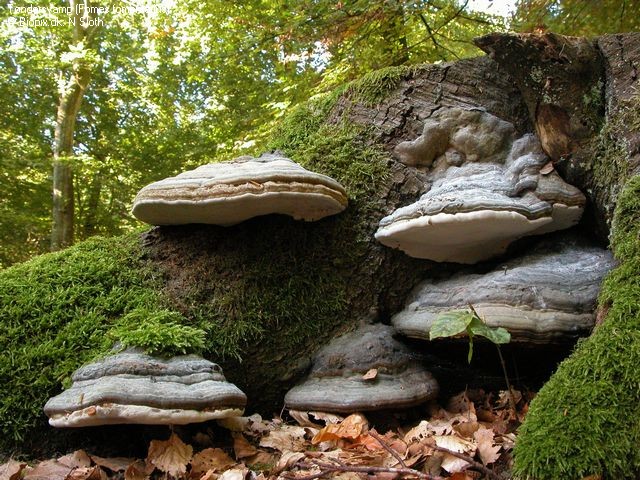 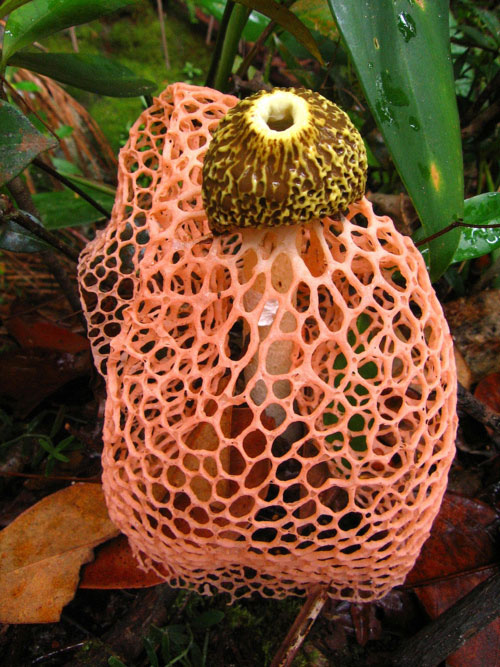 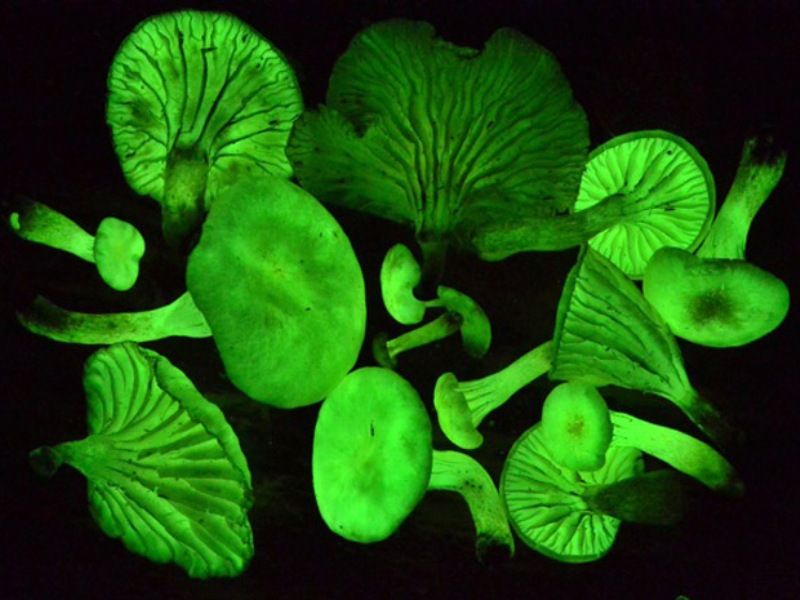 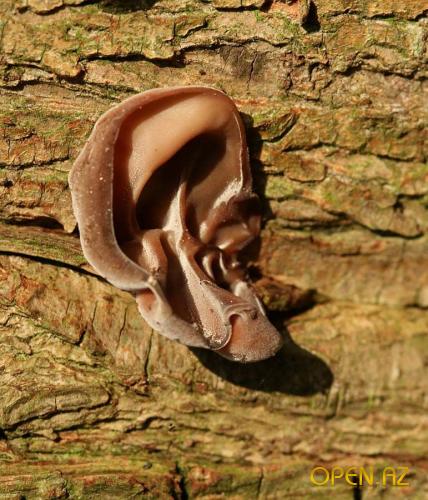 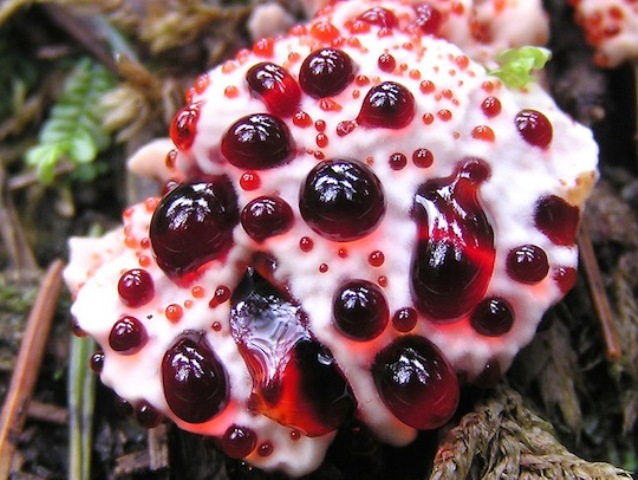 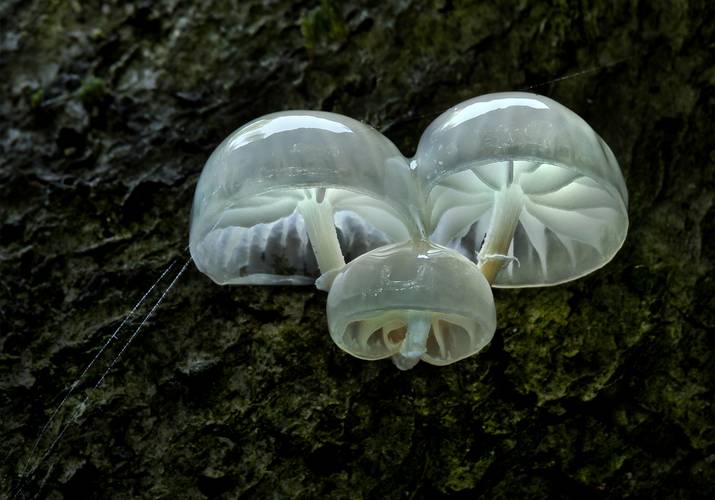 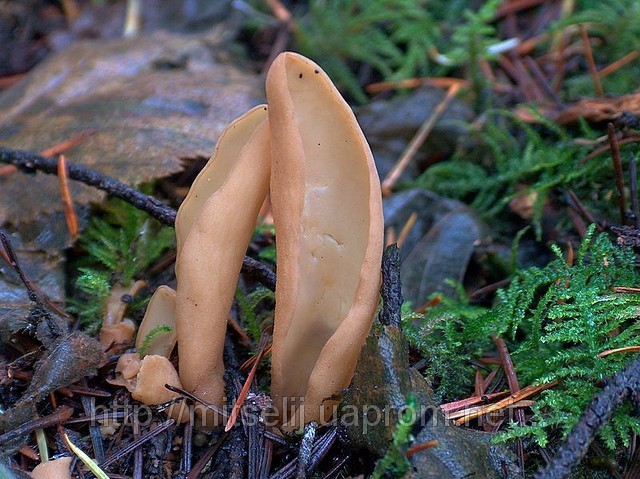 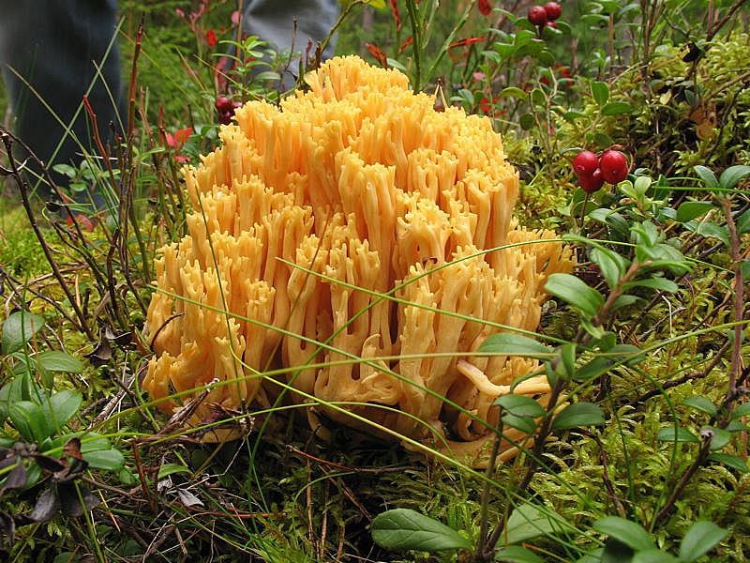 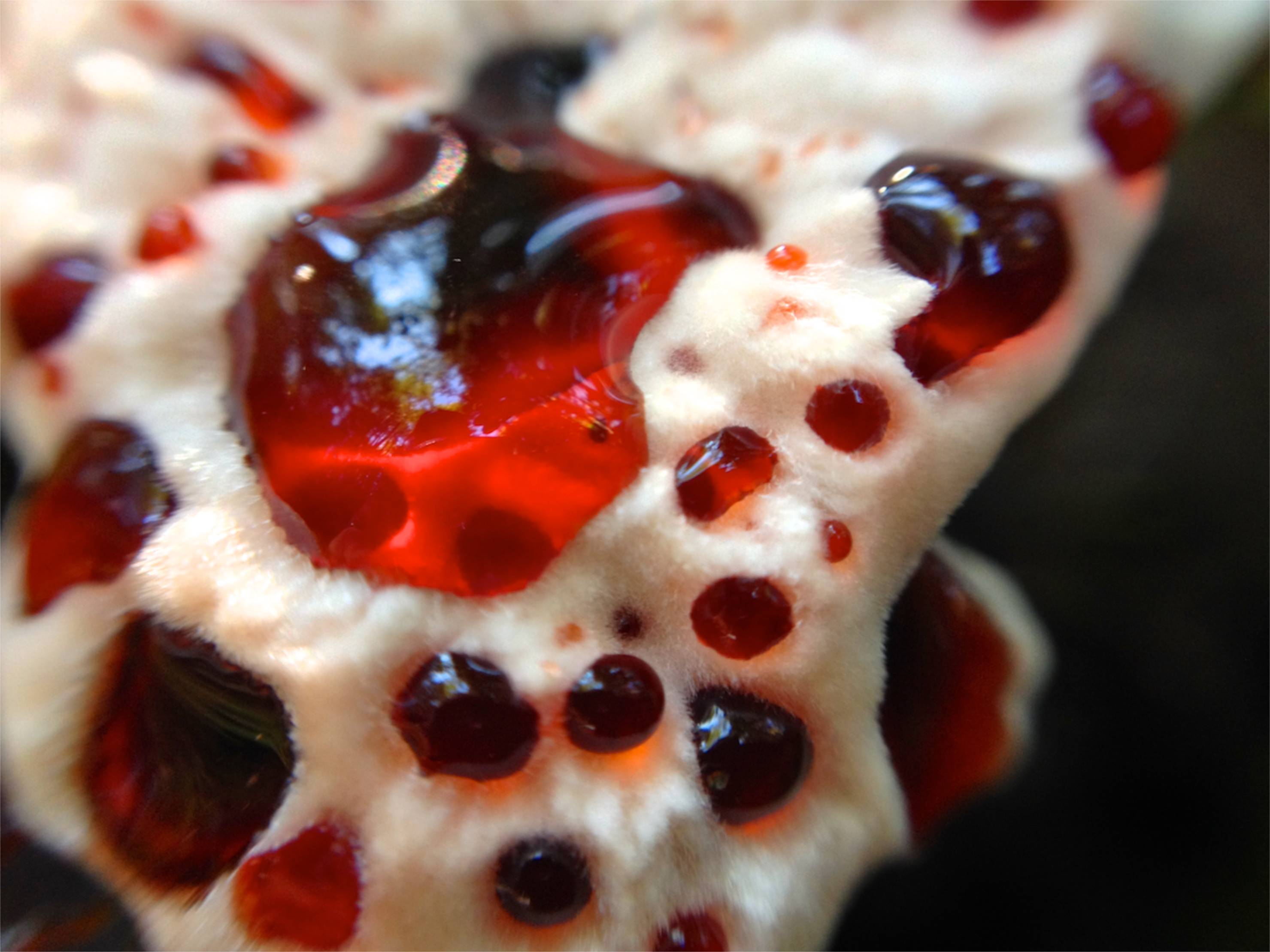 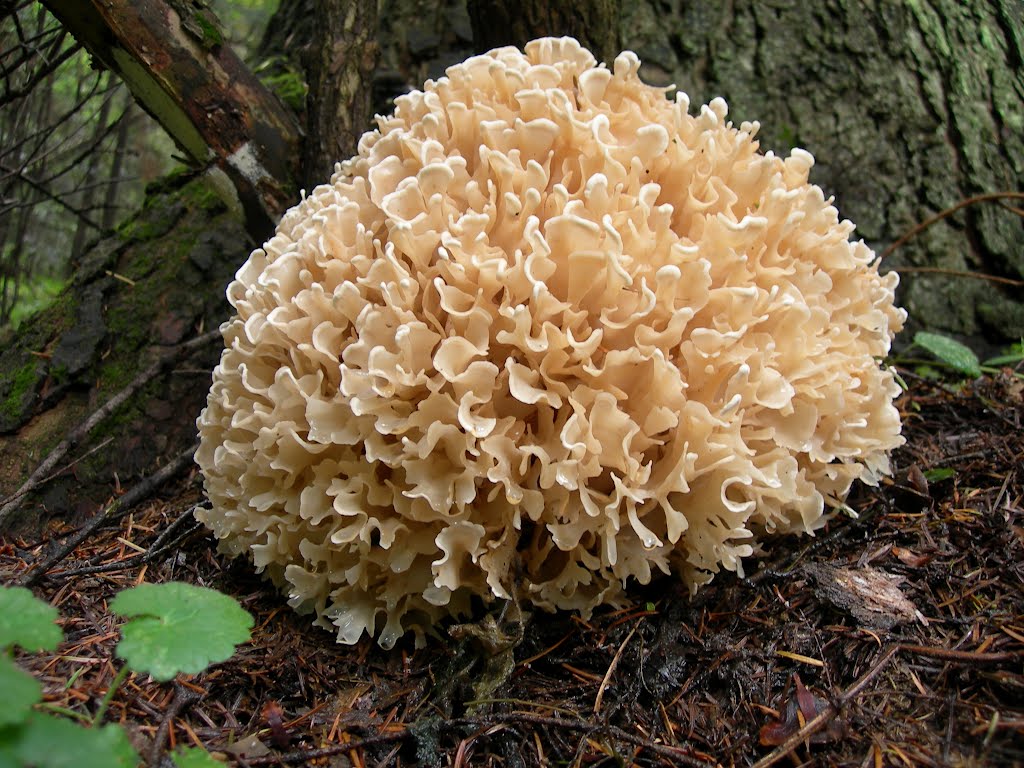 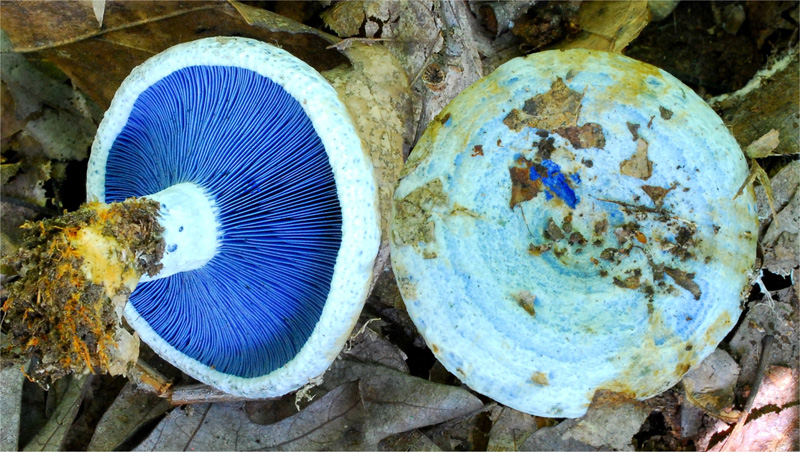 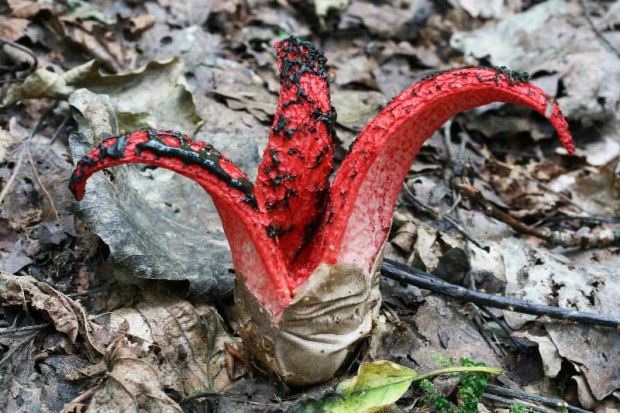 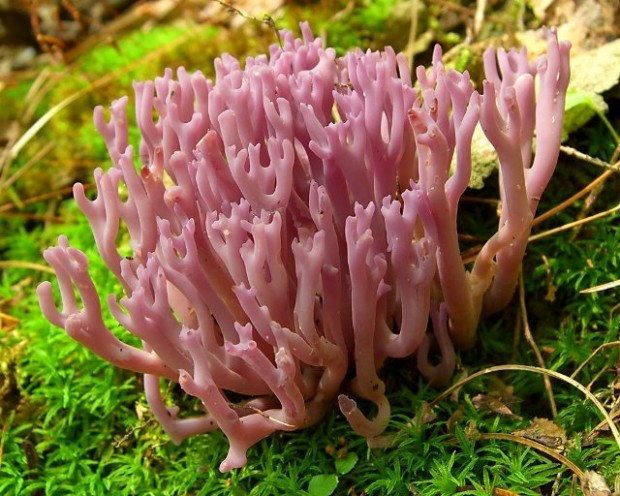 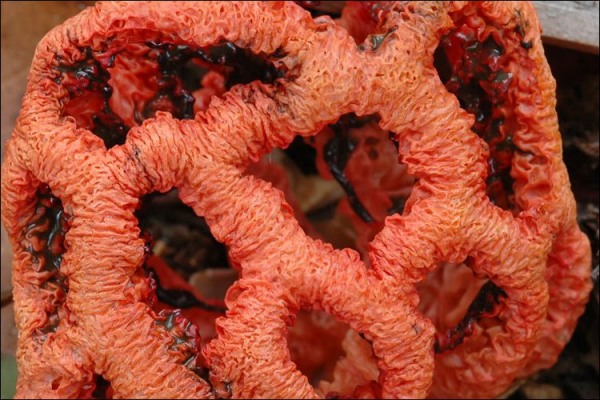 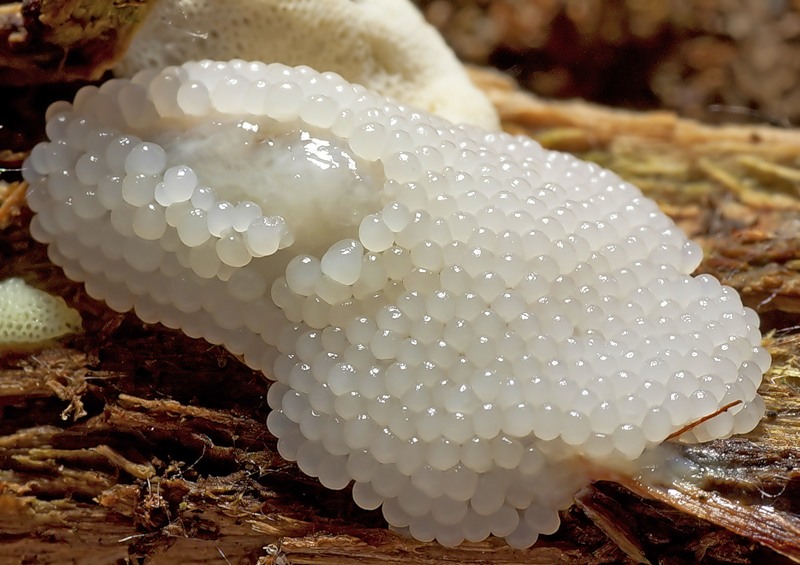 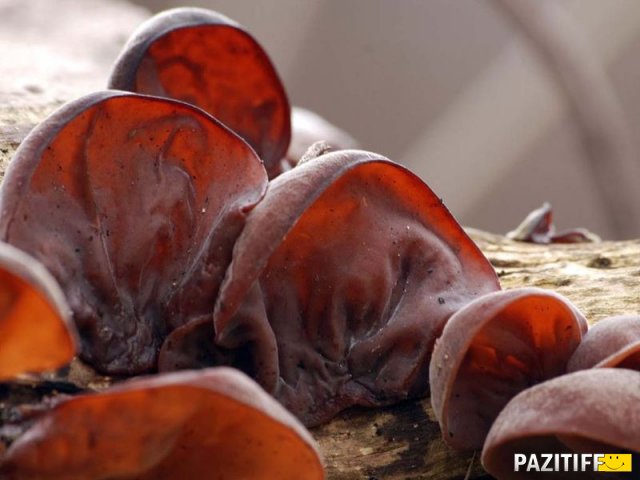 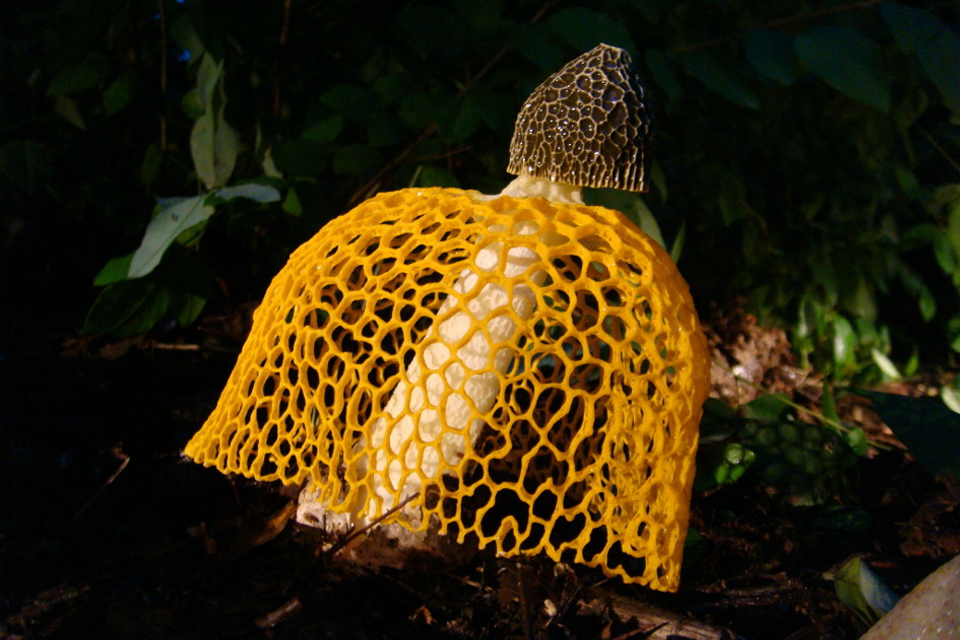 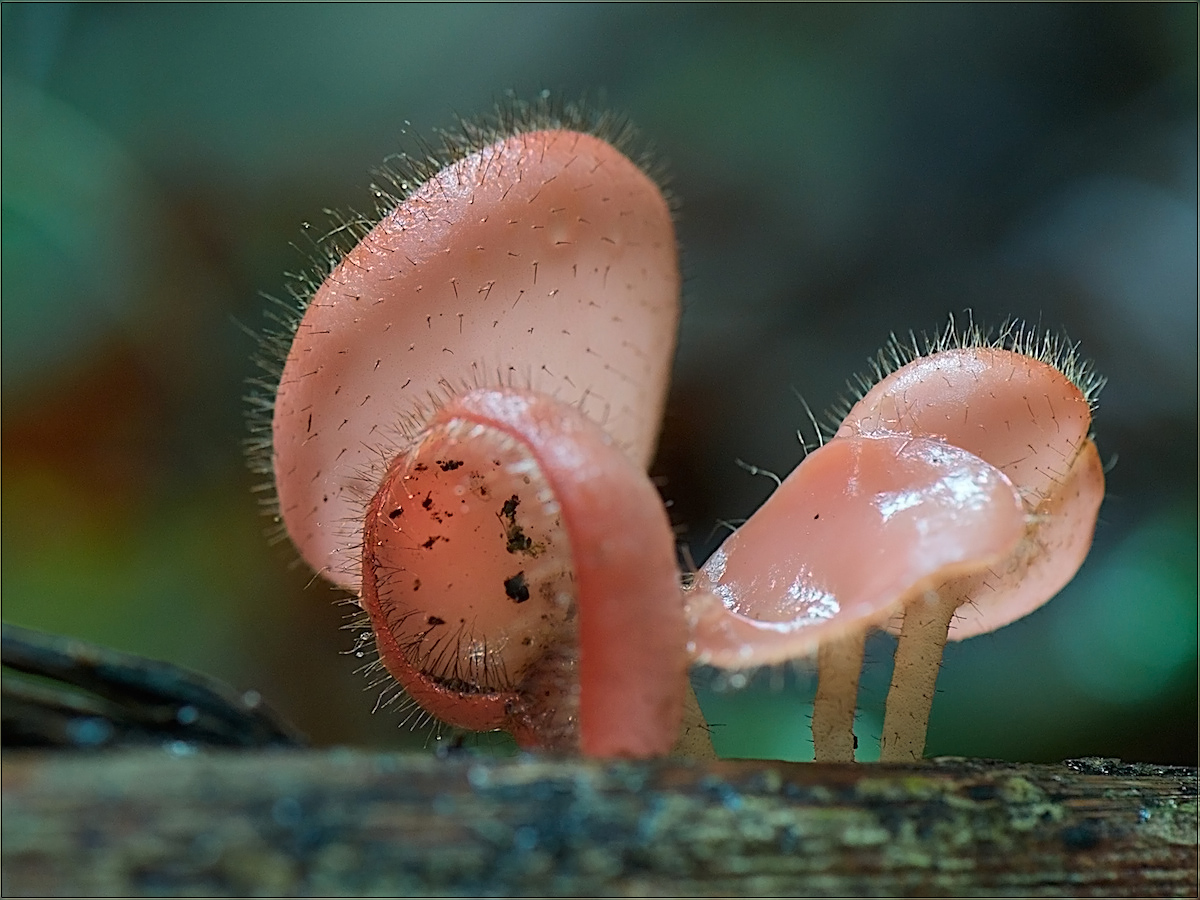 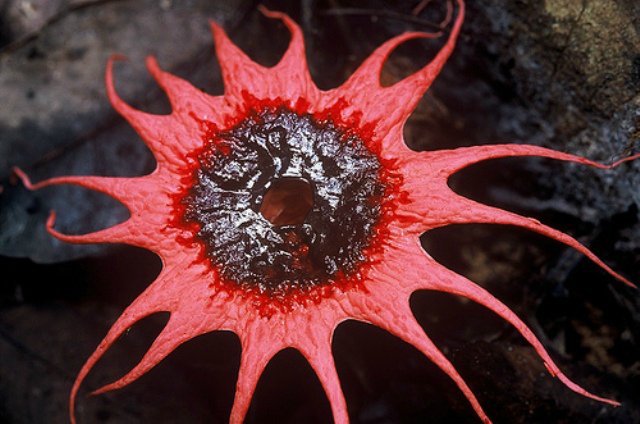 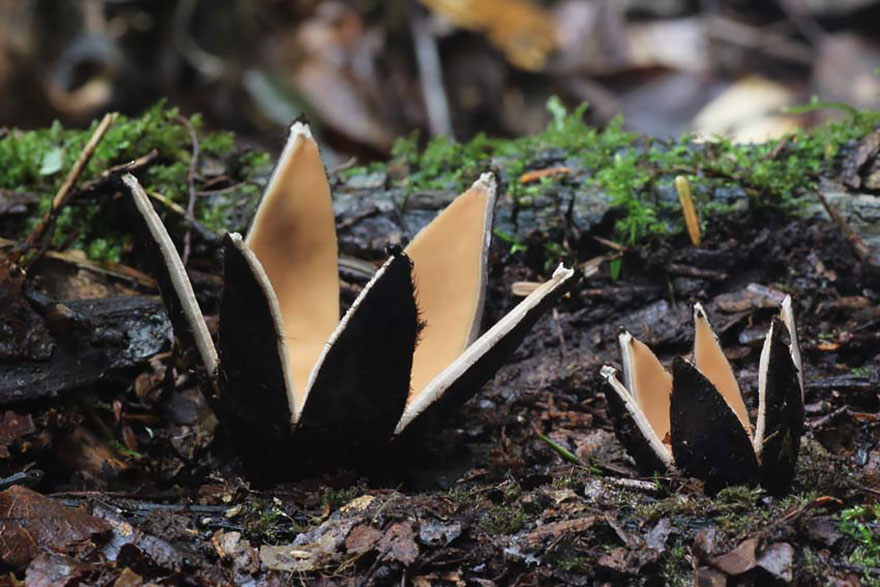 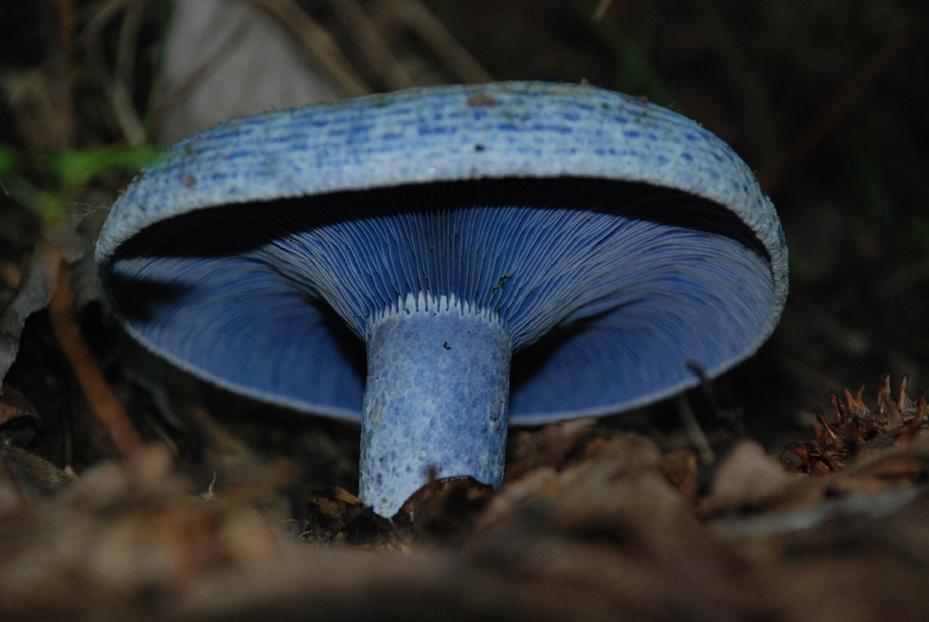 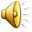 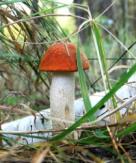 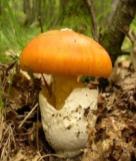 Царство грибов
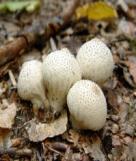 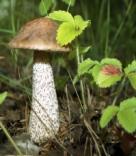 Удивительные 
грибы
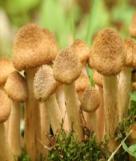 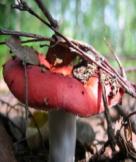 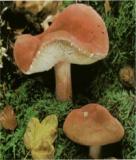 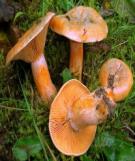 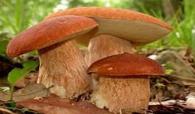 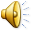 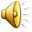 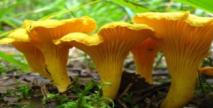 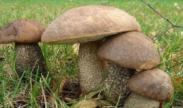 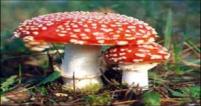 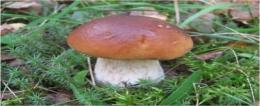 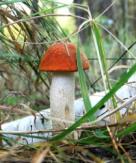 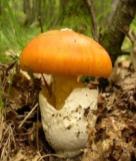 Удивительные грибы
Дождевик
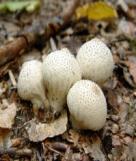 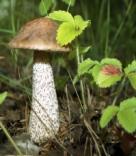 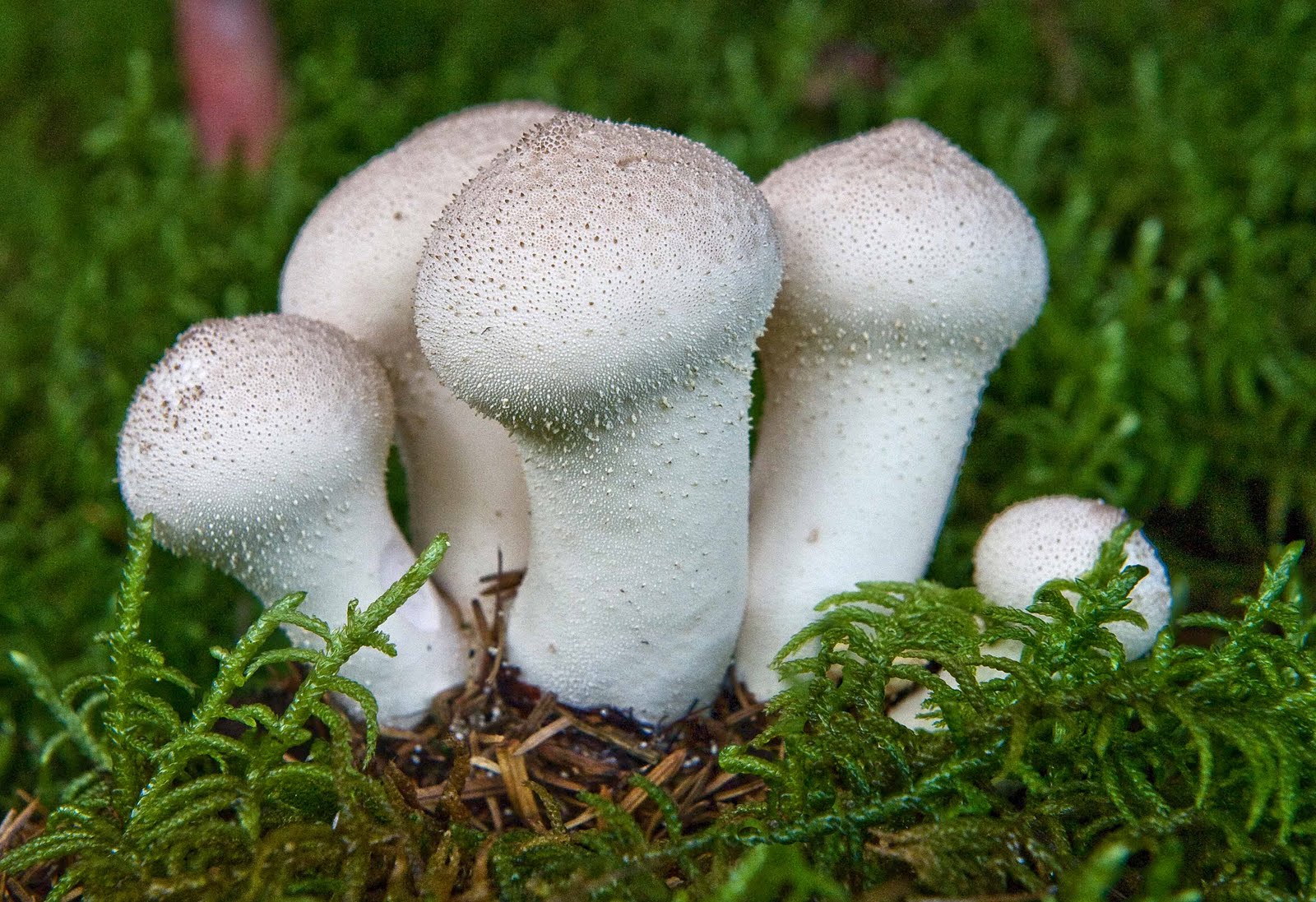 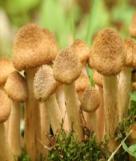 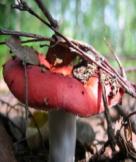 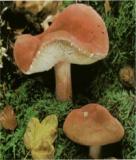 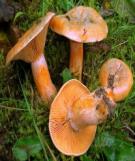 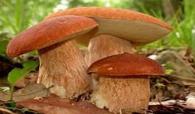 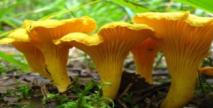 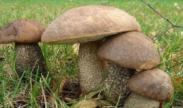 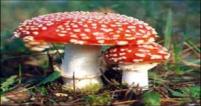 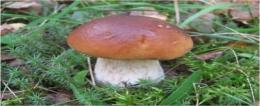 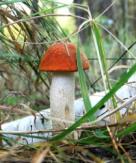 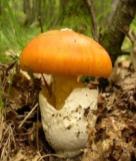 Удивительные грибы
трутовик
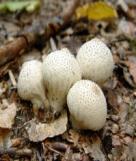 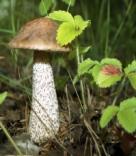 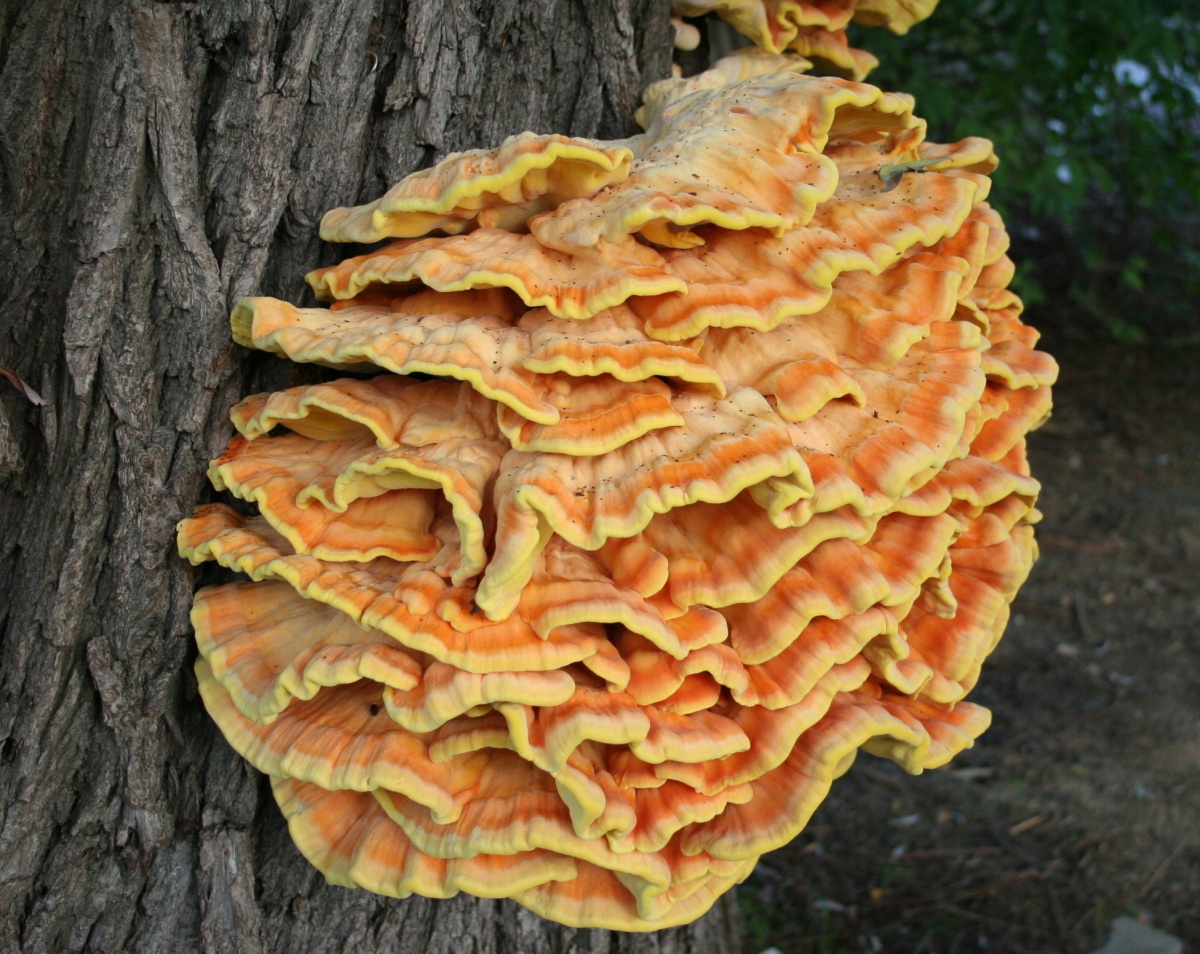 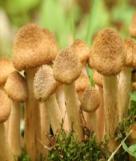 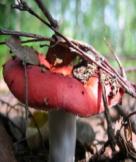 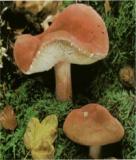 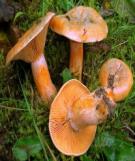 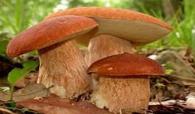 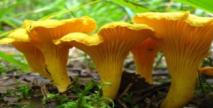 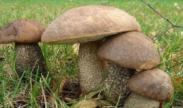 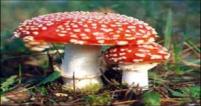 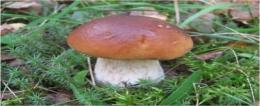 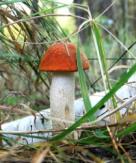 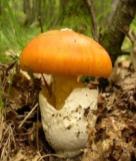 Удивительные грибы
трутовик
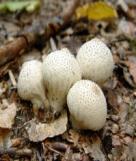 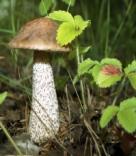 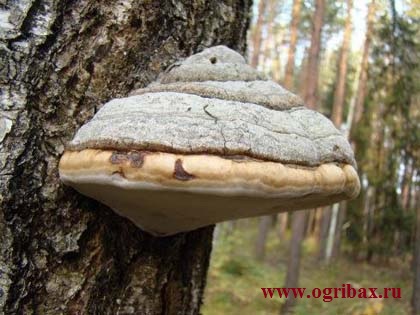 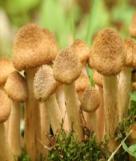 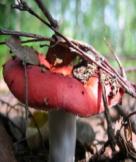 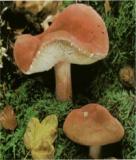 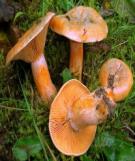 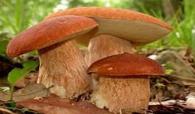 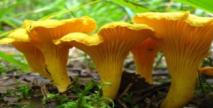 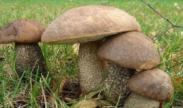 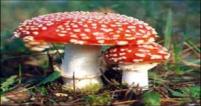 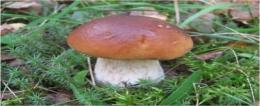 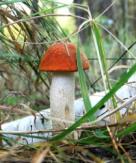 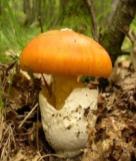 Удивительные грибы
Грифола курчавая
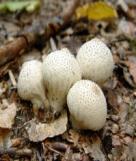 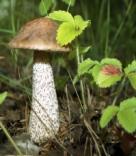 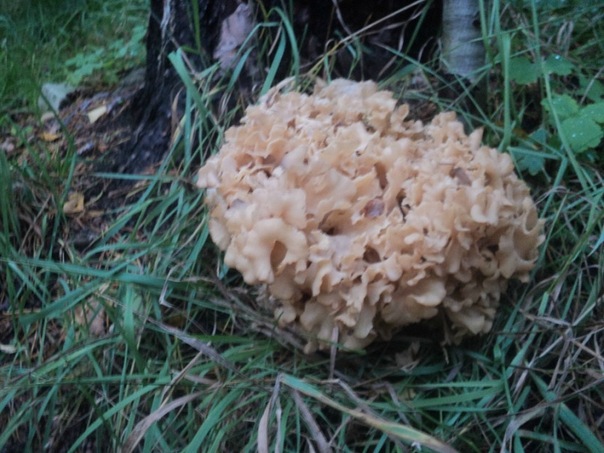 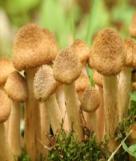 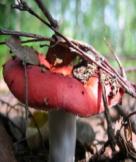 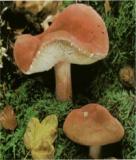 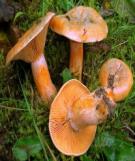 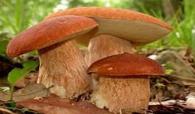 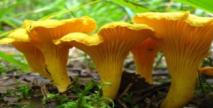 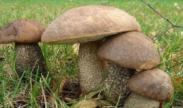 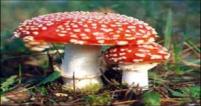 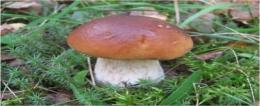 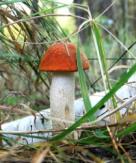 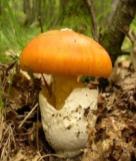 Удивительные грибы
Ежовик гребенчатый
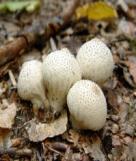 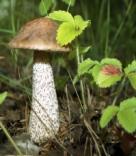 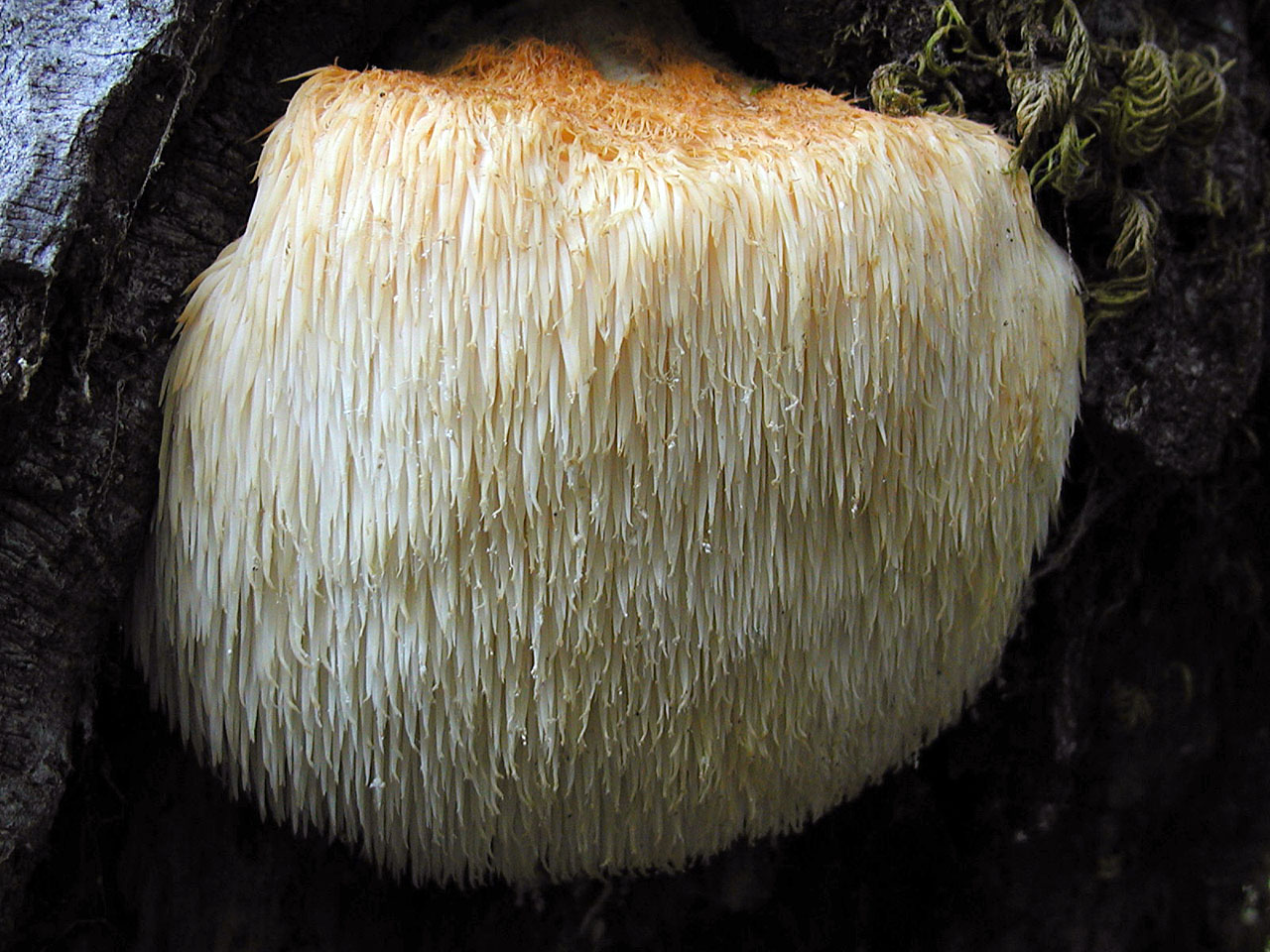 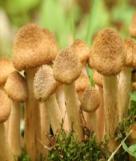 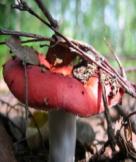 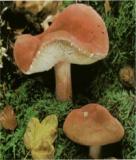 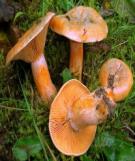 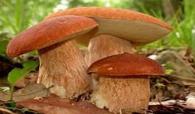 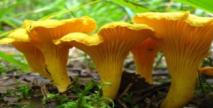 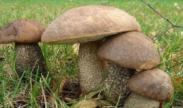 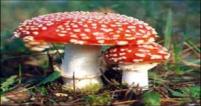 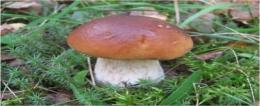 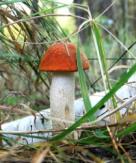 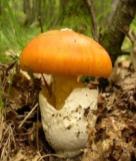 Удивительные грибы
Решёточник красный
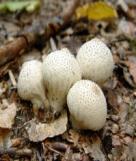 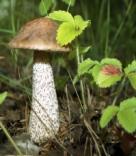 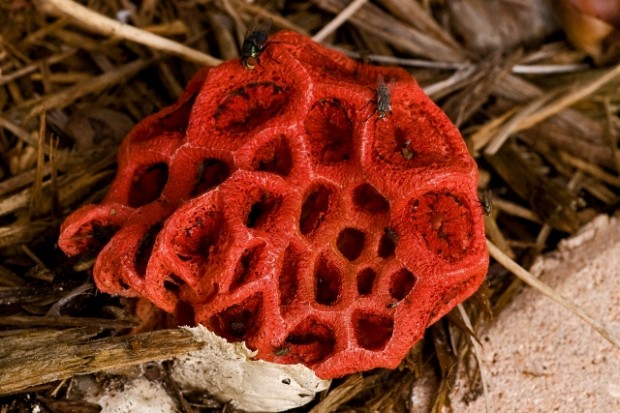 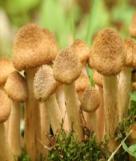 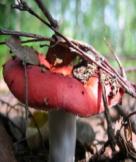 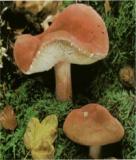 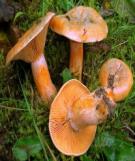 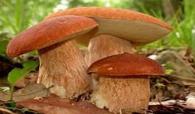 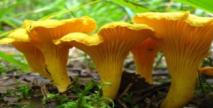 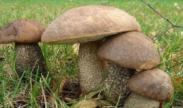 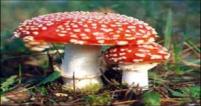 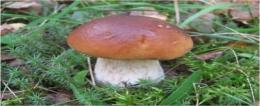 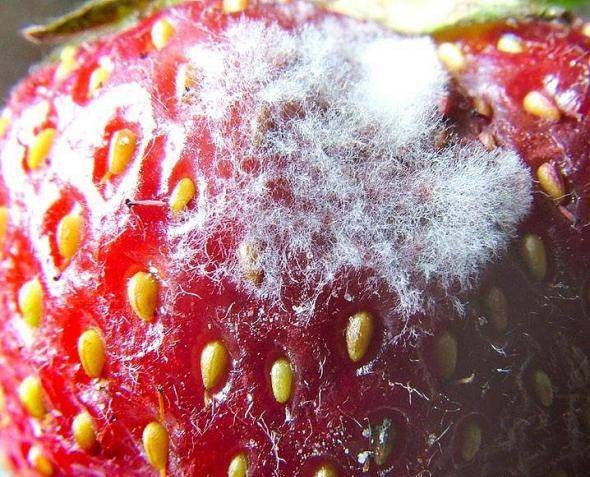 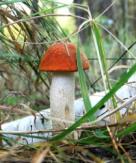 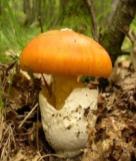 Плесневые грибы
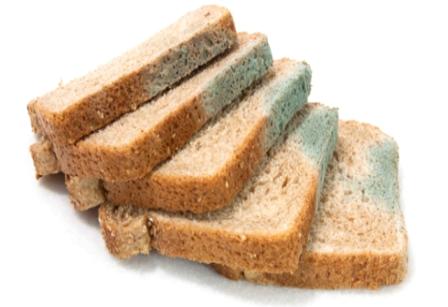 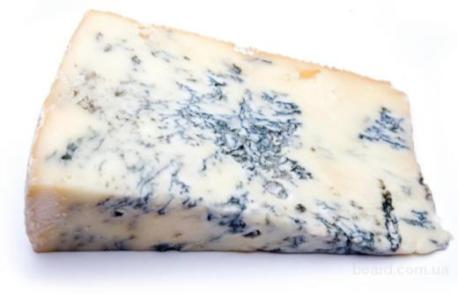 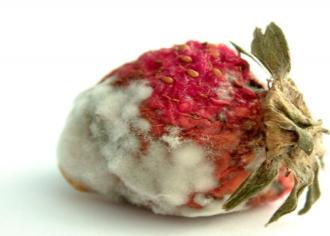 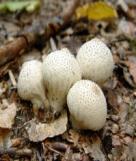 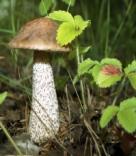 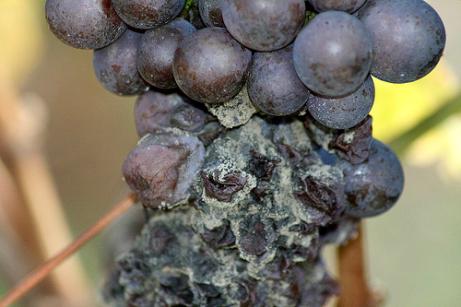 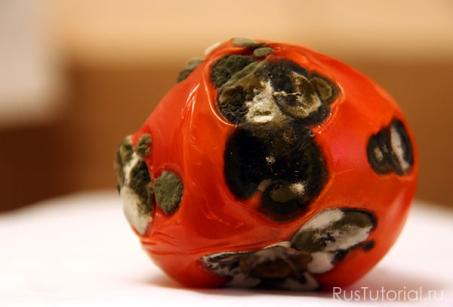 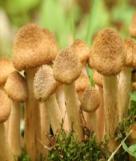 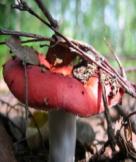 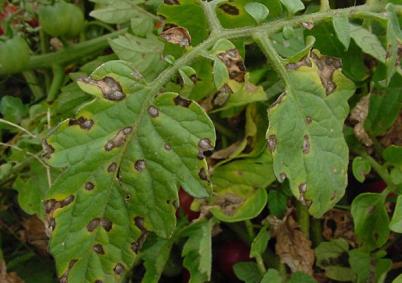 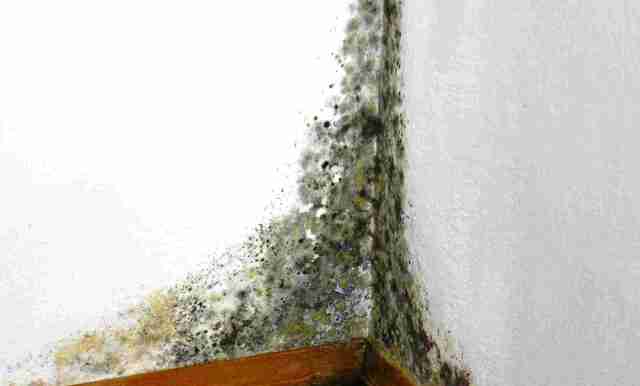 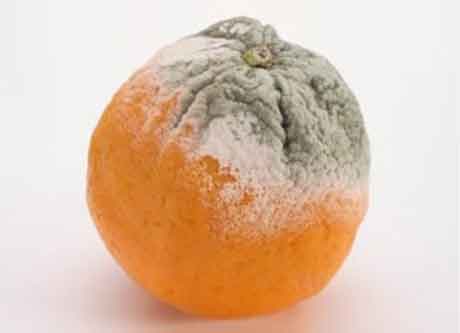 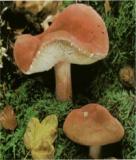 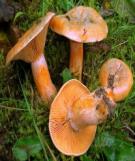 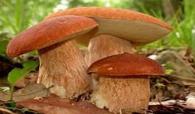 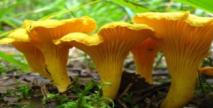 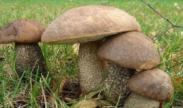 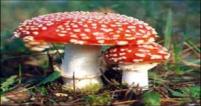 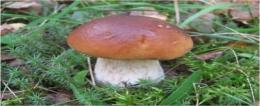 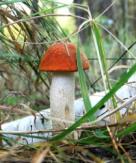 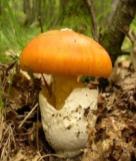 Плесневые грибы
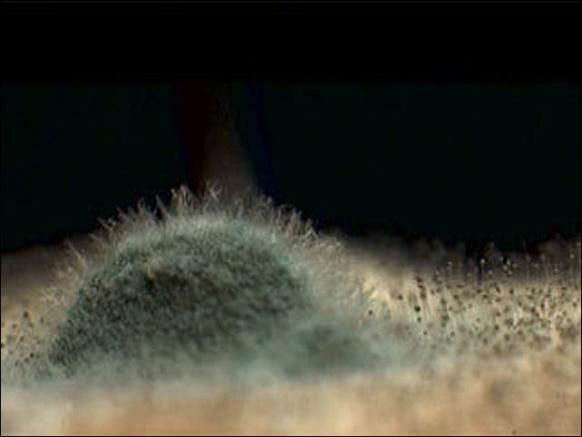 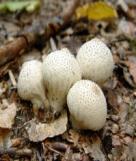 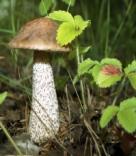 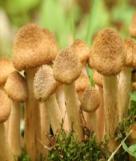 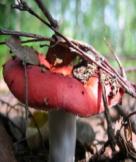 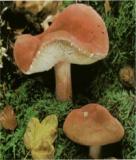 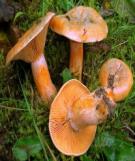 Плесень– это микроскопические грибы.
Если есть влага, тепло, питательные вещества, то они быстро размножаются, становятся видимыми.
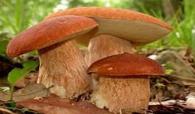 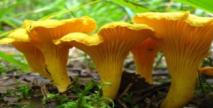 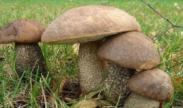 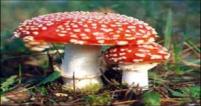 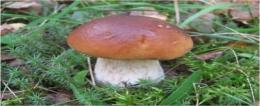 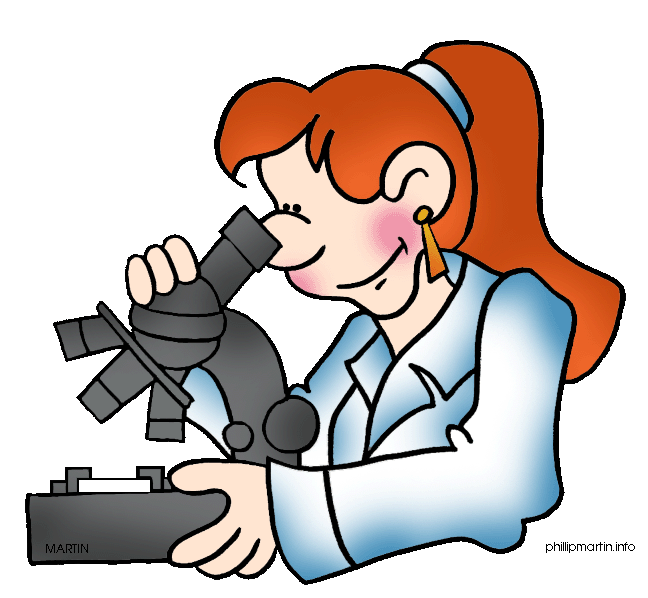 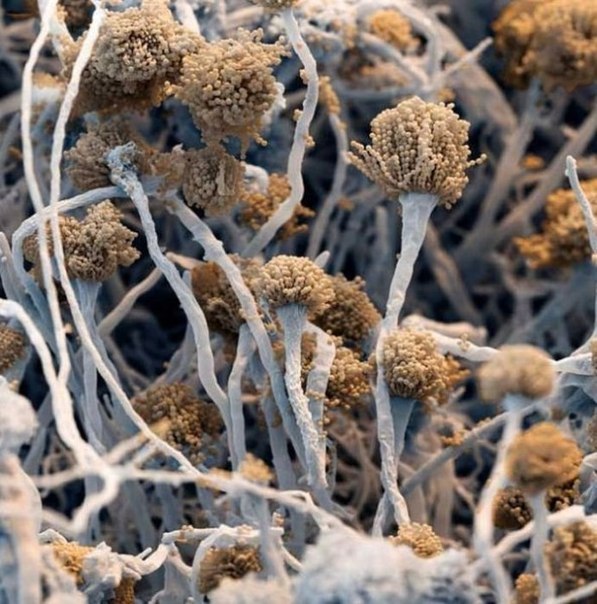 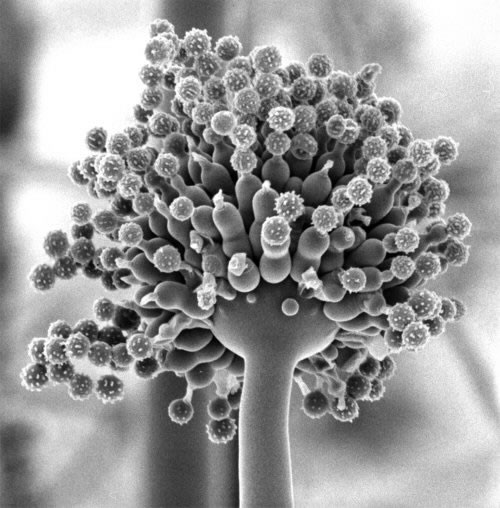 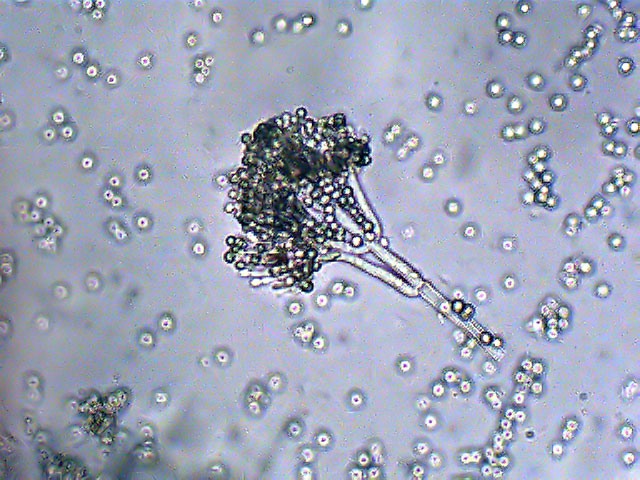 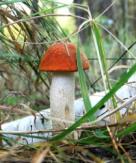 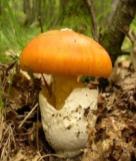 Пенициллин
В начале 40-х годов прошлого века английский учёный Александр Флеминг изготовил из микроскопического плесневого гриба знаменитое лекарство — пенициллин.
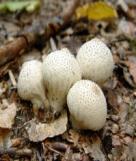 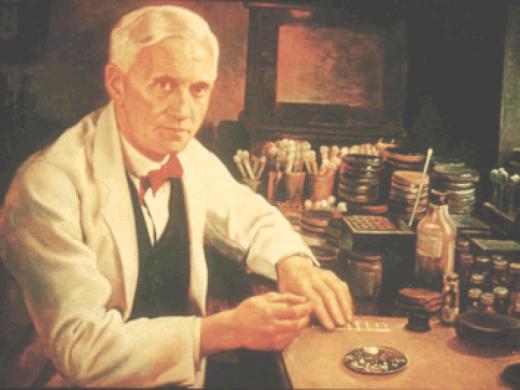 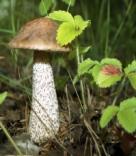 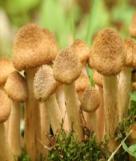 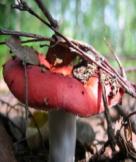 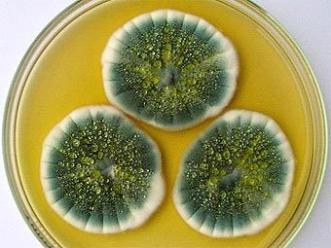 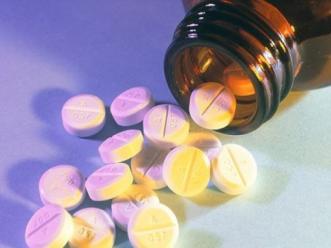 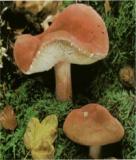 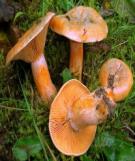 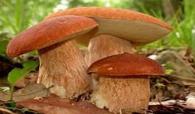 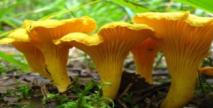 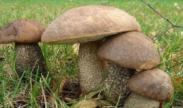 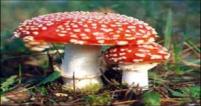 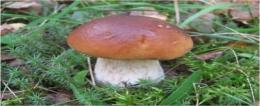 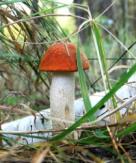 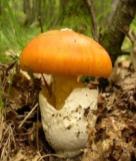 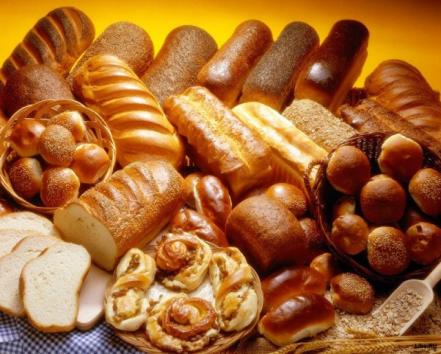 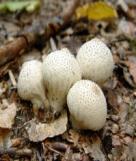 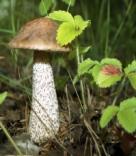 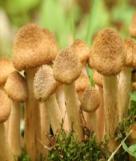 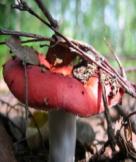 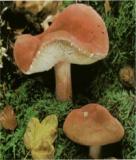 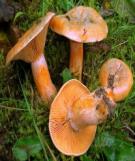 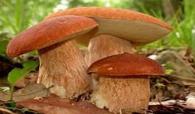 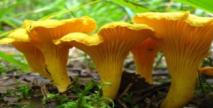 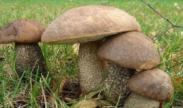 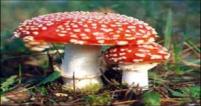 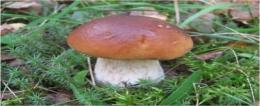 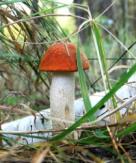 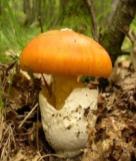 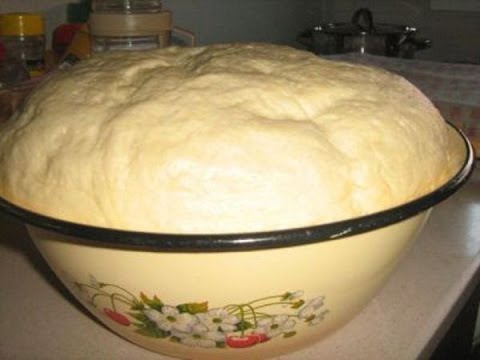 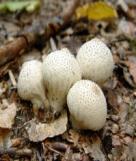 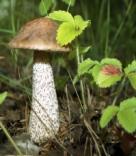 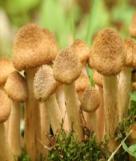 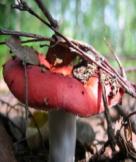 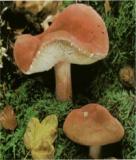 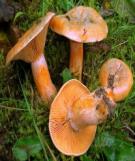 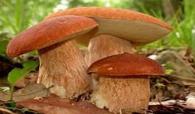 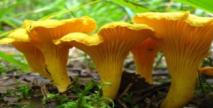 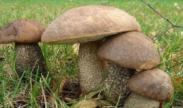 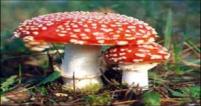 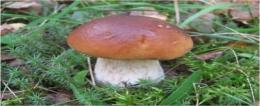 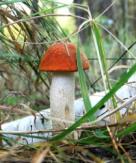 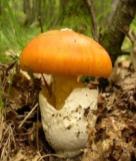 Дрожжевые грибы
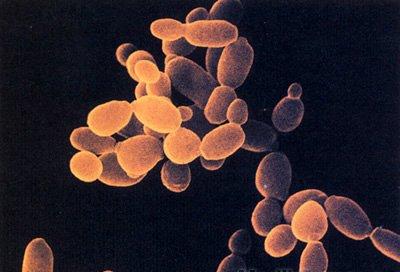 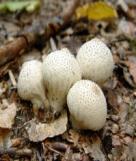 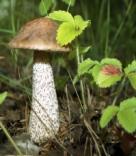 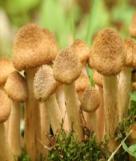 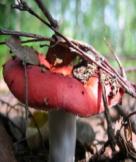 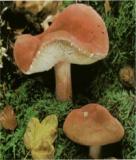 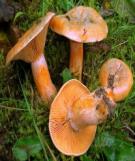 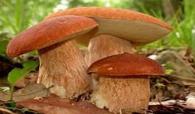 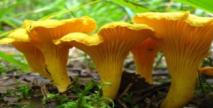 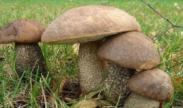 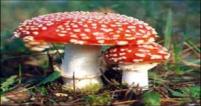 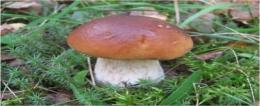 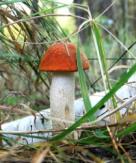 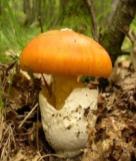 Грибы-хлебопёки, сыровары, маслоделы . . .
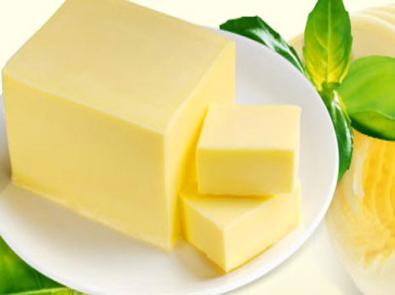 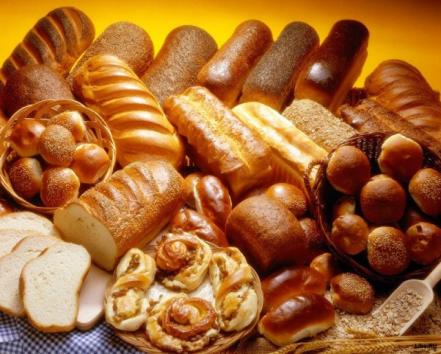 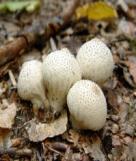 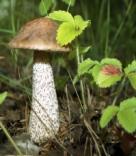 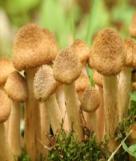 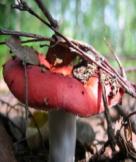 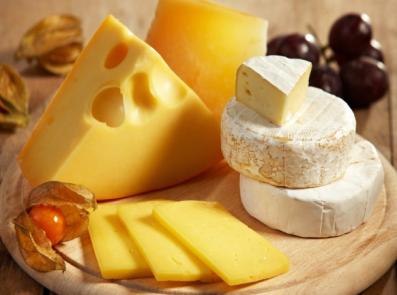 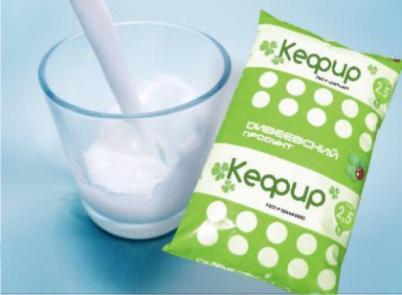 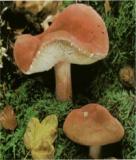 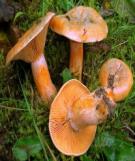 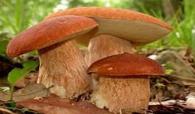 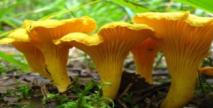 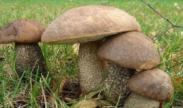 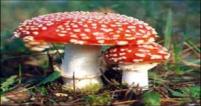 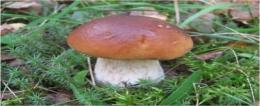 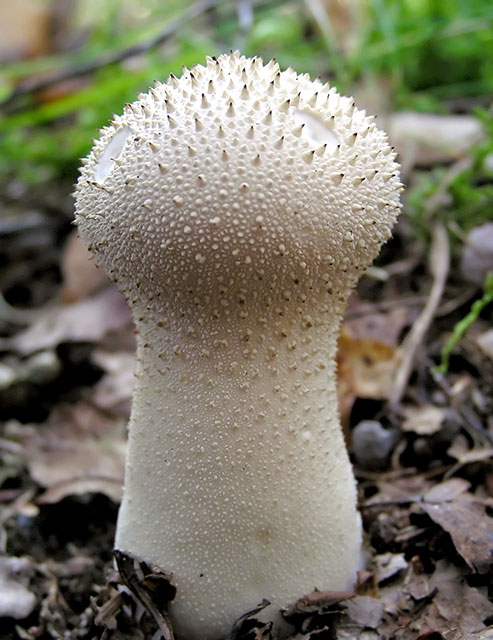 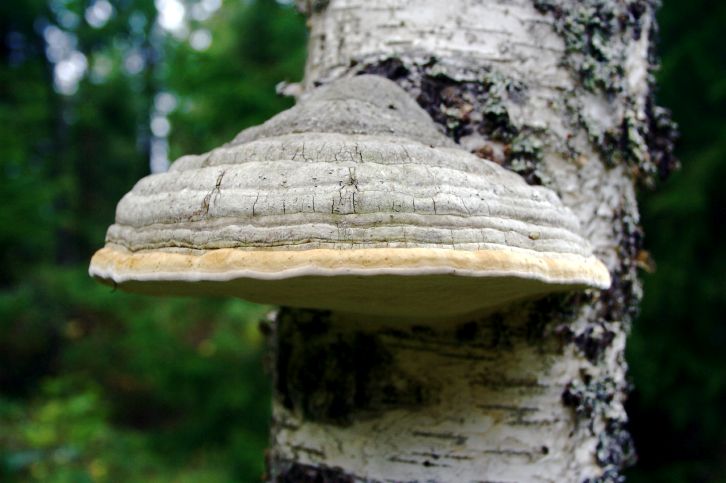 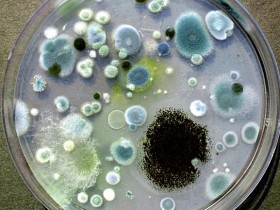 м
у
х
о
м
о
р
п
о
г
а
н
к
а
п
л
е
с
е
н
ь
т
р
у
т
о
в
и
к
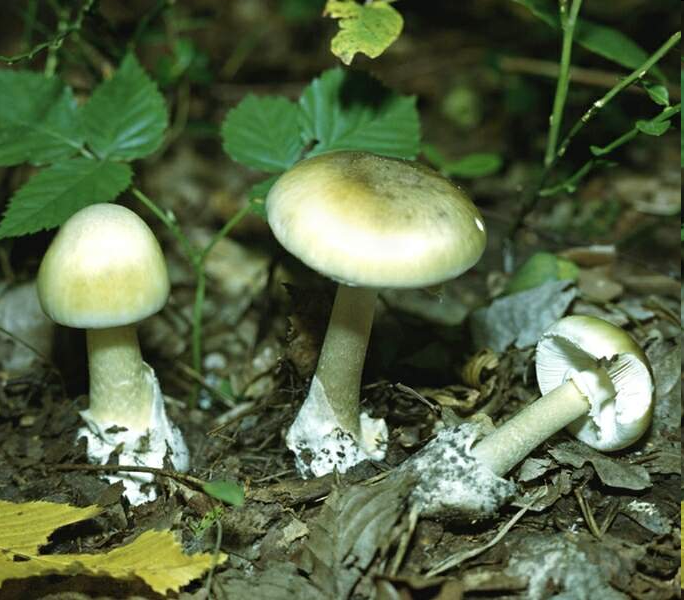 д
о
ж
д
е
в
и
к
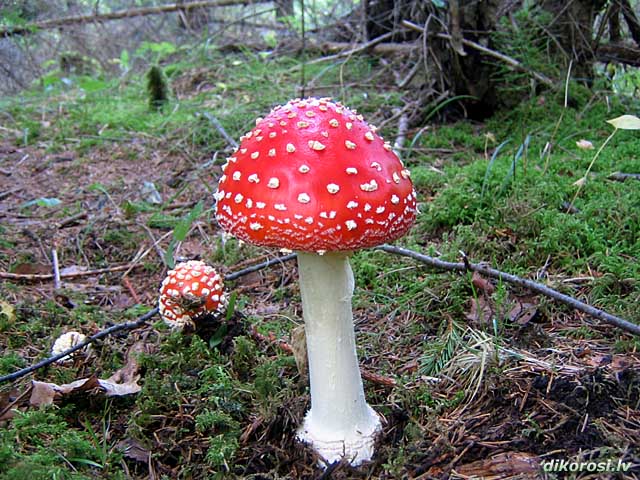 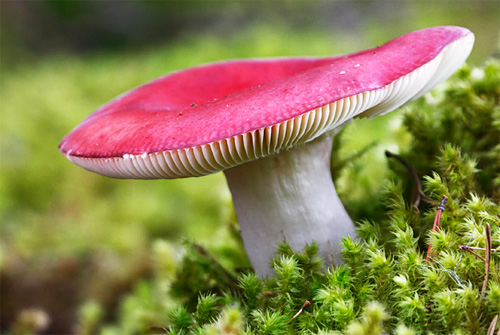 ц
с
ы
р
о
е
ж
к
и
Вот и закончилось 
наше 
удивительное путешествие
в мир грибов
Источники
http://strekoza-za.ru/wp-content/uploads/2012/06/занятия1.jpg
http://www.fonds-ecran-gratuits.fr/galleries/divers/images_en_vrac/divers_www.fonds-ecran-gratuits.fr_122.jpg
http://www.epilacia.com/gallery/25/y6.jpg